PSICOTÉCNICOS 24 NOVIEMBRE
SUCESIONES NUMÉRICAS, VOCABULARIO Y EQUIVALENCIAS
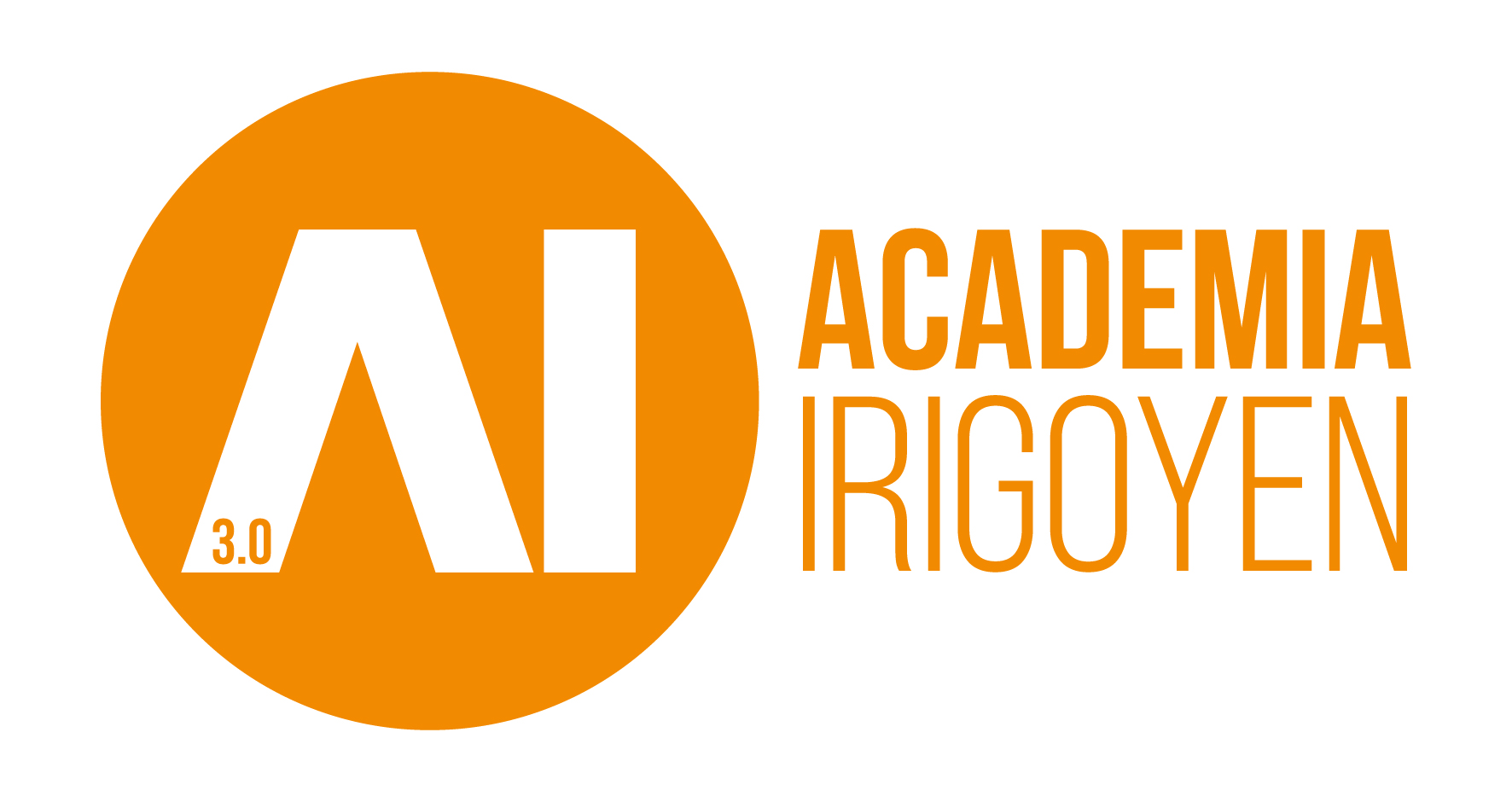 SUCESIONES DE NÚMEROS
Son conjuntos de números que mantienen una relación o siguen una ley entre sí.

Ejemplo:
1-2-3-4-5-6-?         N1 + 1 = N2

Existen fórmulas para resolver estas sucesiones, pero en un psicotécnico lo más importante es la velocidad.
TIPOS DE SUCESIONES
Con ley que rige:
Buscar cual es la norma de esa sucesión con el método más básico que es el razonamiento.

2-4-6-8-10-12-?    Observamos números pares ascendentes
¿Qué hago para transformar el primer número en el segundo?
Ejemplos:

3-6-9-12-15-?    

1-2-4-7-11-16-?

1-1-2-3-5-8-13-?

2-6-18-54-?

144-100-64-36-?

5-15-37-63-?
3-6-9-12-15-?    +3=18

1-2-4-7-11-16-? Se le suma la posición que ocupa el número 16+6=22

1-1-2-3-5-8-13-? Sucesión de Fibonacci   1+1=2    2+1=3    3+2=5     13+8=21

2-6-18-54-?   Mucha diferencia por tanto multiplicación x3

144-100-64-36-?  Mucha diferencia. Cuadrados perfectos. 12x12=144   10x10=100  8x8=64   6x6=36   4x4=16

5-15-37-63-?   Cuadrado de los números pares y sumar o restar 1.
2 al cuadrado +1 = 5
4 al cuadrado -1= 15
6 al cuadrado +1 = 37
8 al cuadrado – 1 = 63
10 al cuadrado +1 = 101
TIPOS DE SUCESIONES
Con intrusa:
Cuando se puede intuir que dentro de una sucesión se compone de varias sucesiones, teniendo en cuenta que la intrusa sería aquella que no es necesaria para llegar al resultado.

Ejemplo:
1-5-1-7-1-9-1-11-1-?
Ejemplos:

2-4-6-8-10-?

1-3-7-6-8-12-11-13-?

2-1-5-4-2-4-6-3-3-8-4-?
Soluciones:

2-4-6-8-10-?    +4 = 12

1-3-7-6-8-12-11-13-?    +5 = 17

2-1-5-4-2-4-6-3-3-8-4-?   -1 = 2
TIPOS DE SUCESIONES
De pensamiento lateral:
Son sucesiones en las cuales hay que buscar un enfoque creativo cuando no se puede usar el lógico.
Ejemplo:
0-8-68-806-6098-?  Relación entre números y círculos = 888
18=9, 8=4, 10=?   Número de letras al escribir la cifra = 4
1-11-21-1211-111221-? Cada posición describe literalmente lo que ve en la posición interior = 312211
2-10-12-16-17-18-19-?  Todos empiezan por la letra D = 200
100-C-201-D-302-T-403-? La letra esta relacionada con el número anterior = C
B-2-M-13-D-4-H-? Posición de la letra en el abecedario = 8
MÉTODO DE RESOLUCIÓN
1º Descartar la intrusa. Aproximadamente un 70% de las sucesiones se solucionan descartando la intrusa.
Usar este método cuando la sucesión tenga 5 números o más. 10”
Saber si tiene intrusa aproximadamente en 2”.
2º Encontrar la ley que rige en la sucesión.
Sucesiones de hasta 4 números.
En total no más de 20”.
Si se excede este tiempo dejar para una segunda vuelta.
3ª En la segunda vuelta usar el pensamiento lateral.
Cinco minutos para hacer estas 20 sucesiones
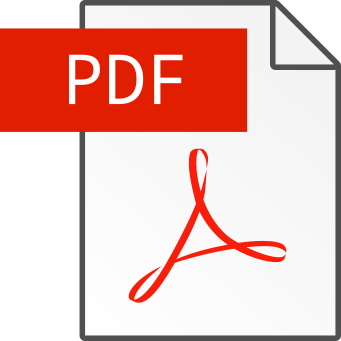 SOLUCIONES
14     -2
14	+3+1      
5	+1
6	lineal
19	+3
41	2x3-1	5x3-1	14x3-1
26	+1+2+3+4+5+6
15	+2+4+8
79	+3
63	-1
32	+2+1x2+2+1x2
53	+3+5+7+9+11+13
73	+1+2+3+4+5+6
7	+2
23	+1+2+3+4+5+6
40	+4
25	+5
15131	123 al cuadrado + 2
181	+20+36+52+68      a cada número se le suma 16
3968		2x2-1	3x3-1	8x8-1	63x63-1
SINÓNIMOS
Los sinónimos y antónimos pueden formar parte del 10% del conjunto total de un test. Se trata de un conocimiento previo, por tanto no hay técnica deductiva para la respuesta, por tanto lo importante es trabajar la memorización.
Para memorizar hay autores que proponen crear 3 columnas.
Para incrementar su vocabulario lo mejor es leer mucho y buscar siempre en el diccionario todas aquellas palabras que no conozca o incluso aquellas que conozcas pero su definición no sea totalmente la que tu creías.
Como consejo y ya se ha visto una idea de como hacerlo, es crearse un  pequeño diccionario donde apuntes las palabras que te cuestan memorizar y mirarlo de vez en cuando.
Cuanto más ejercicios hagamos más posibilidades de saber y conocer las palabras que caigan en el examen.
En un test no solo buscar la palabra que nos preguntan si no la sabemos, también hay que buscar las que nos dan como solución.
EQUIVALENCIAS
En las equivalencias de mayor a menor se recomienda apuntar de manera rápida y con separación.
Ejemplo:

Si Ana es mayor que Carlos; Bea es mayor que Ana; David igual a Bea, entonces David es….

	Bea			Ana			Carlos
	David
EQUIVALENCIAS
Cuando se pide el número de letras del abecedario debemos tener en cuenta y grabado que son 27, y sobre eso realizamos las restas.

Ejemplo:
¿Cuántas letras tiene el abecedario prescindiendo de las que aparecen en la palabra JEQUE y de las letras s, t y v?
27 – J,E,Q,U,S,T,V = 20
EQUIVALENCIAS
En los ejercicios donde haya que sustituir para sacar una solución, normalmente sustituyendo el final se consigue resolver más rápido y dar con la solución.
Ejemplo:
Teniendo en cuenta que m= 5533, n= 3553, ñ= 3535, o= 5335, p= 3355, ¿Cuál es la opción equivalente en letras de esta serie: 5533-5335-3553-3355-3535?

	a. m-o-n-p-ñ
	b. m-o-n-n-p
	c. m-ñ-o-p-n
	d. m-o-n-ñ-p
LÓGICA VERBAL
En este tipo de prueba, el trabajo consiste en demostrar la habilidad para ver relaciones entre un par de palabras, entender las ideas que se expresan y reconocer una relación análoga en el otro par. También hay otros tipos donde se trata de elegir qué término es diferente al resto.
A veces son sinónimos, otros antónimos, otros por terminación, también hay por definición, y por grafía…lo importante es darse cuenta y aplicarla.
La relación puede ser en distinto orden por ejemplo:
Santiago de Compostela es a Galicia como Toledo es a…Castilla La Mancha.
Paris es a Lisboa como Francia es a Portugal.
Estos ejercicios solo hay que contestarlos si lo tenemos muy claro, sino es mejor dejarlos en blanco ya que la probabilidad de acertar es mínima.